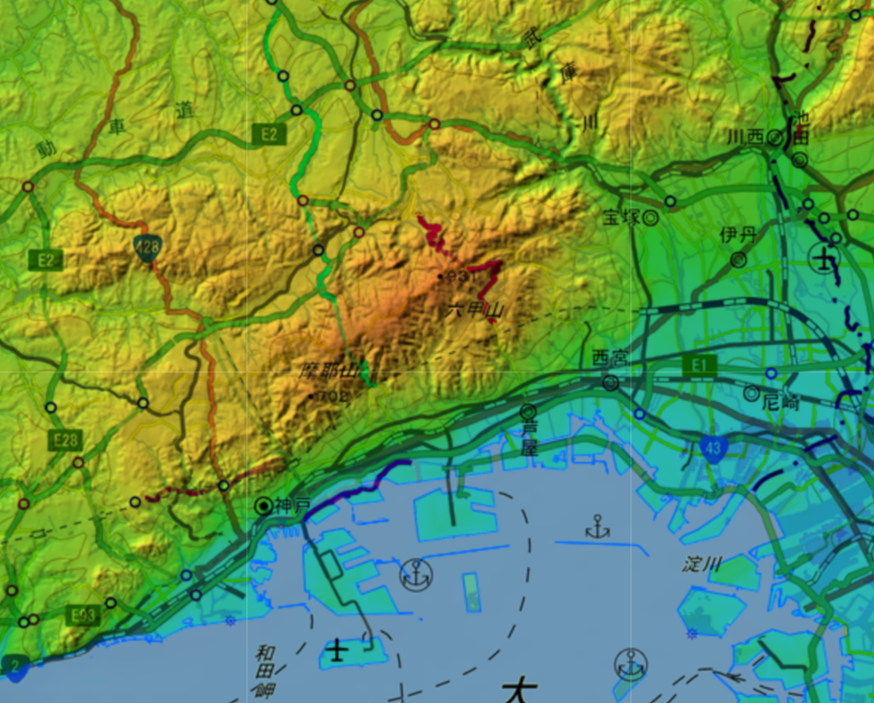 震度７の帯
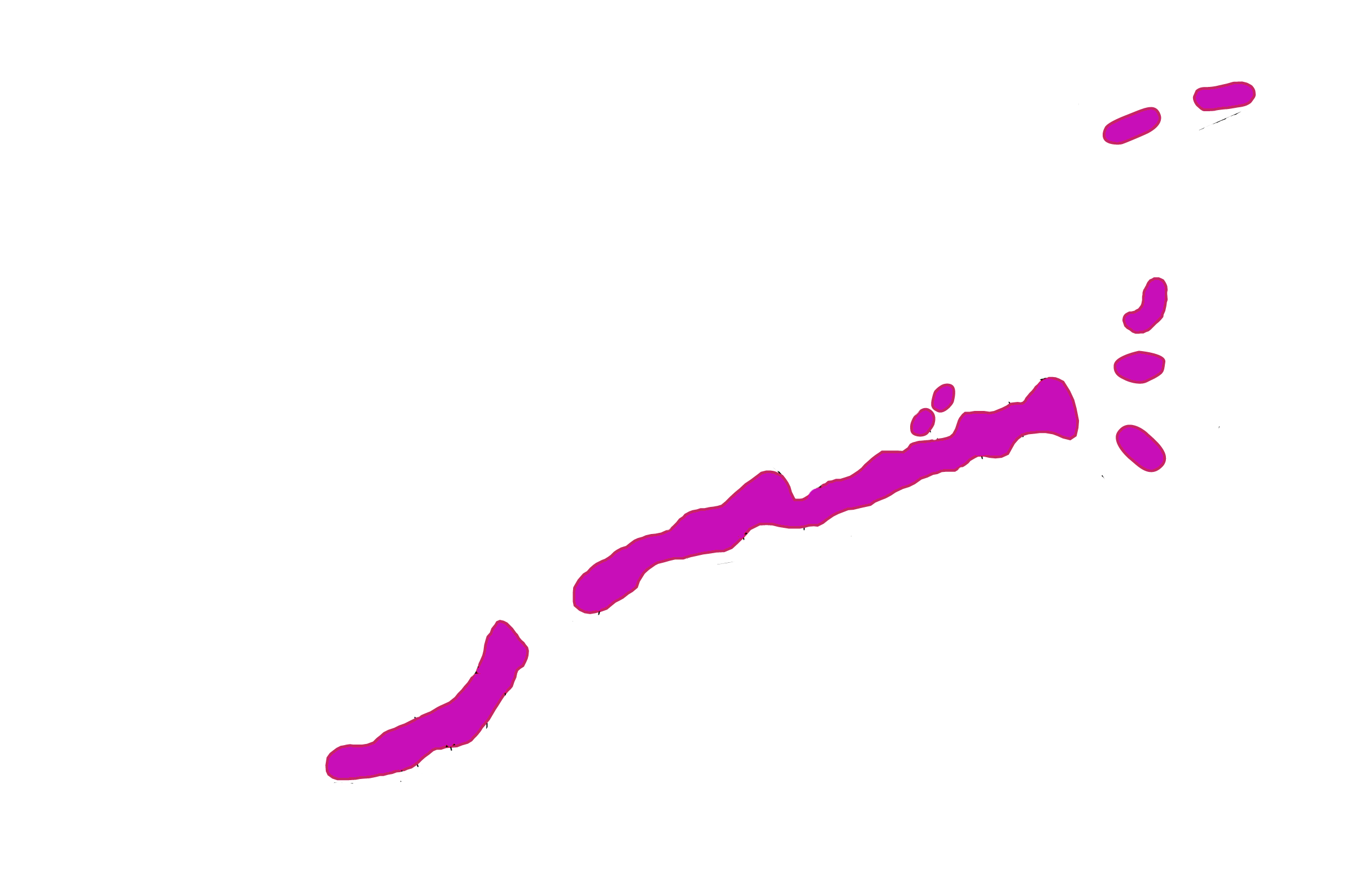 六甲山
地理院地図　+　気象庁の震度７の帯